UB LIS 571 SoergelLecture 2.2Knowledge representation (KR)
Dagobert Soergel
Department of Library and Information StudiesGraduate School of Education University at Buffalo
p. 57 – 83                                                                            95 minutes
How to use these slidesrepeated
The lecture or exercise is divided into segments listed on Slide 3. 
Many slides have audio. To start the audio:
Mouse over the speaker icon.
A familiar play-back control bar appears. Click on ►to start, click on || to pause.
Other slides have just instructions or are just to read or direct you to read something.
If you do not have MS PowerPoint 2010 or later      (also available for Mac), get it free from UB IT.
2
Outline of Lecture 2.2 KR
3
Overview of Lecture 2.2
3 minutes
0	Forming categories in a set of entities to create a more efficient data structure using hierarchical inheritance – Introductory exercise with two examples
1	Definition of knowledge representation (in the mind, on paper, for computers). Examples
2	Approaches to knowledge representation
3	Some mechanisms in knowledge representation
4	Criteria for describing and evaluating knowledge representations (Suppl. SLecture 2.2)
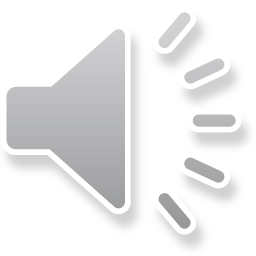 4
Section 0, p. 59 – 68, Discovery
2 minutes audio + 20 min exercises
0	Forming categories in a set of entities to create a more efficient data structure using hierarchical inheritance – Introductory exercise with three examples
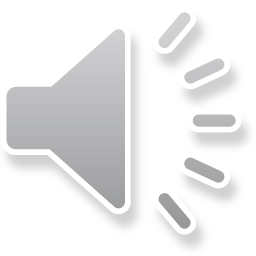 When you are done with the exercises, go to the next slide.
5
Section 1, p. 69 - 86
3 minutes
1	Definition of knowledge representation (in the mind, on paper, for computers). Examples
Will go through the three approaches for
	a small example: Birds (p. 70 – 73)
	a large example: Food  (p. 74 – 82)
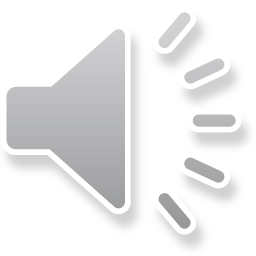 6
Small example: Birds, p. 70 - 73
13 minutes
Start audio
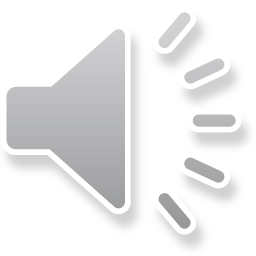 7
Large example: Foods, p. 74 - 82
13 minutes + 5 min reading
Start the audio
At some points when you are asked to read a short piece in the lecture nodes, the audio includes silence long enough to give you time to read without stopping the audio.
Read through the E-R statements enough to get the idea (p. 76 – 77).Then go on to the next slide.
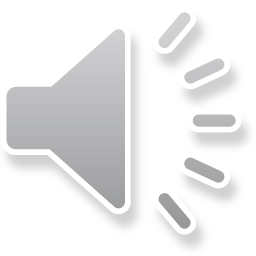 8
Large example: Foods
5 minutes
Start the audio
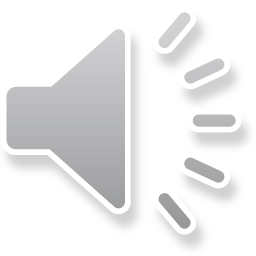 9
Large example: Foods
10 minutes
Erratum, Lecture Notes p. 81, bottom. This is the correct table
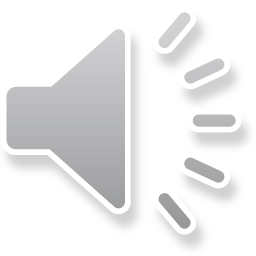 10
Sections 2 - 4 , p. 83
19 minutes
0	Forming categories in a set of entities to create a more efficient data structure using hierarchical inheritance – Introductory exercise with two examples
1	Definition of knowledge representation (in the mind, on paper, for computers). Examples
2	Approaches to knowledge representation. Review
3	Some mechanisms in knowledge representation
4	Criteria for describing and evaluating knowledge representations (Suppl. SLecture 2.2)
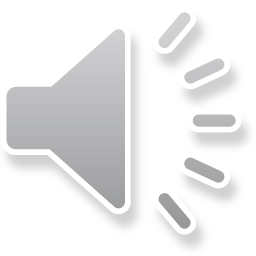 11